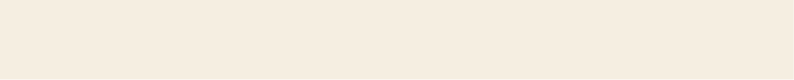 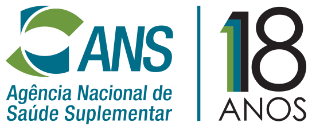 APRESENTAÇÕES E DEBATES 
DIRETORIA DE NORMAS  E HABILITAÇÃOS DOS PRODUTOS
96ª Reunião da CAMSS
Rogério Scarabel 
Diretor de Normas e Habilitação dos Produtos

17 de dezembro de 2018
PAUTA
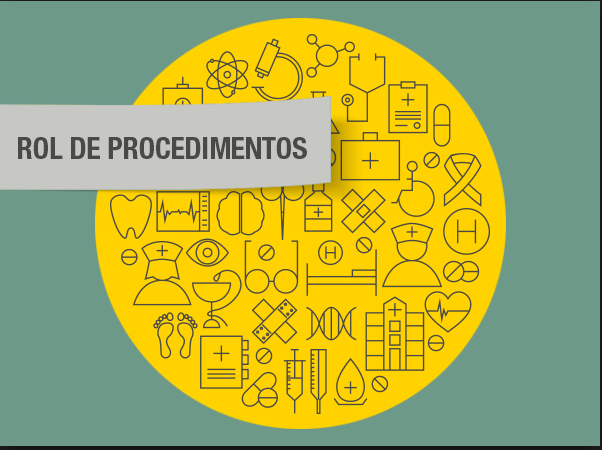 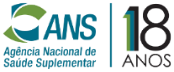 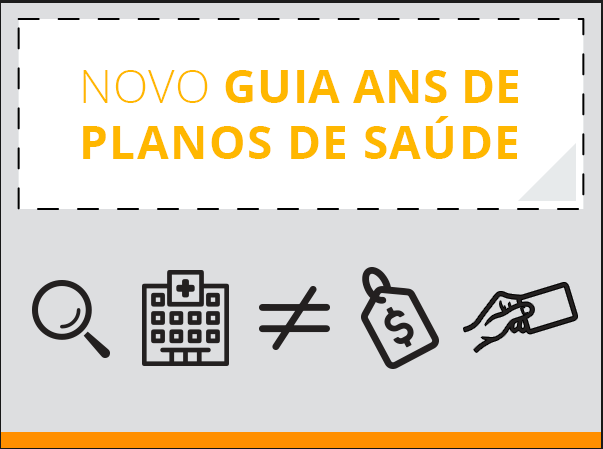 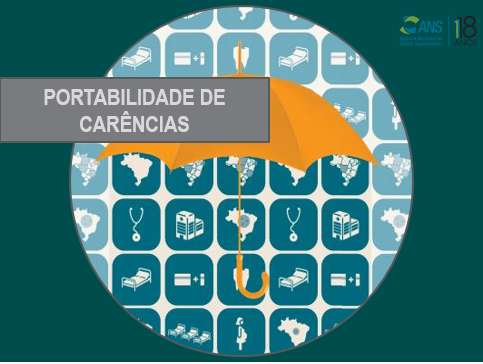 RN nº 439 - Normatização do Processo de Atualização do Rol
OBJETIVO GERAL
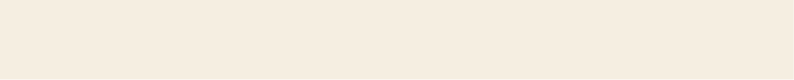 REVISÃO REGULATÓRIA
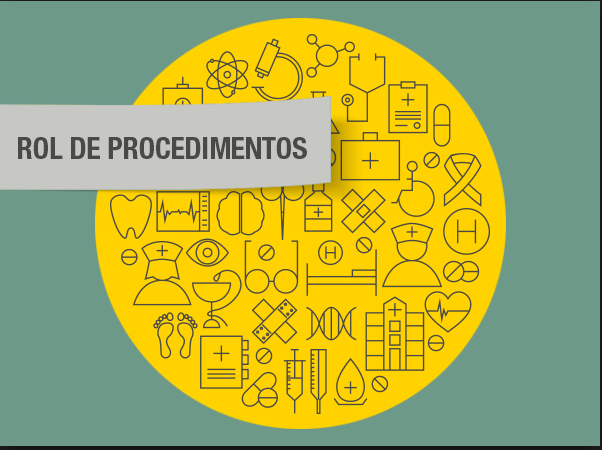 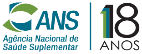 Definir claramente, em normativo, as etapas e fluxos para a atualização do Rol de Procedimentos e Eventos em Saúde.
OBJETIVOS ESPECIFICOS
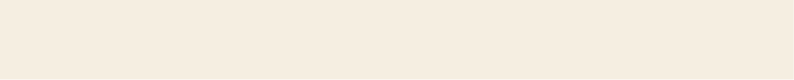 Propor aprimoramento do processo de atualização periódica do Rol; 
Garantir segurança jurídica aos atos administrativos; 
Dar previsibilidade aos atores da Saúde Suplementar; 
Estabelecer critérios de conformidade e parâmetros técnicos para as propostas de atualização do Rol;
Estabelecer as instâncias decisórias; 
Aprimorar a transparência dos atos institucionais.
Cronograma
Pontos Relevantes da Proposta  Normativa
REVISÃO REGULATÓRIA
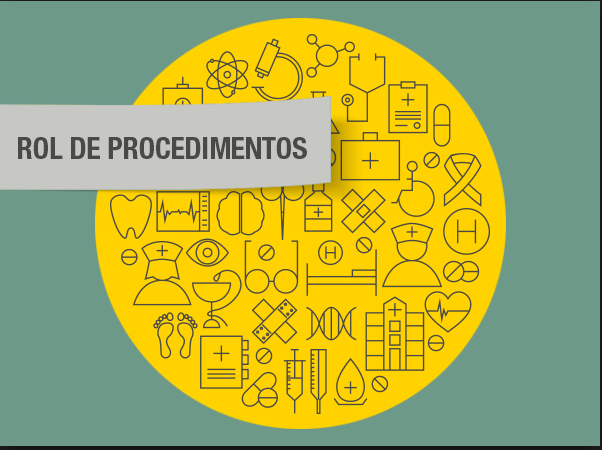 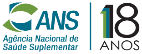 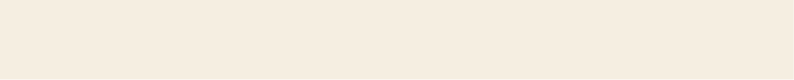 Abertura do formulário de apresentação de propostas de atualização do Rol para toda a sociedade;
Periodicidade de 2 anos;
Definição dos critérios e etapas para elegibilidade das submissões;
Definição do escopo das análises técnicas;
Delimitação clara das etapas do processo, bem como dos produtos de cada etapa.
PROPOSTA NORMATIVA DO PROCESSO DE ATUALIZAÇÃO DO ROL
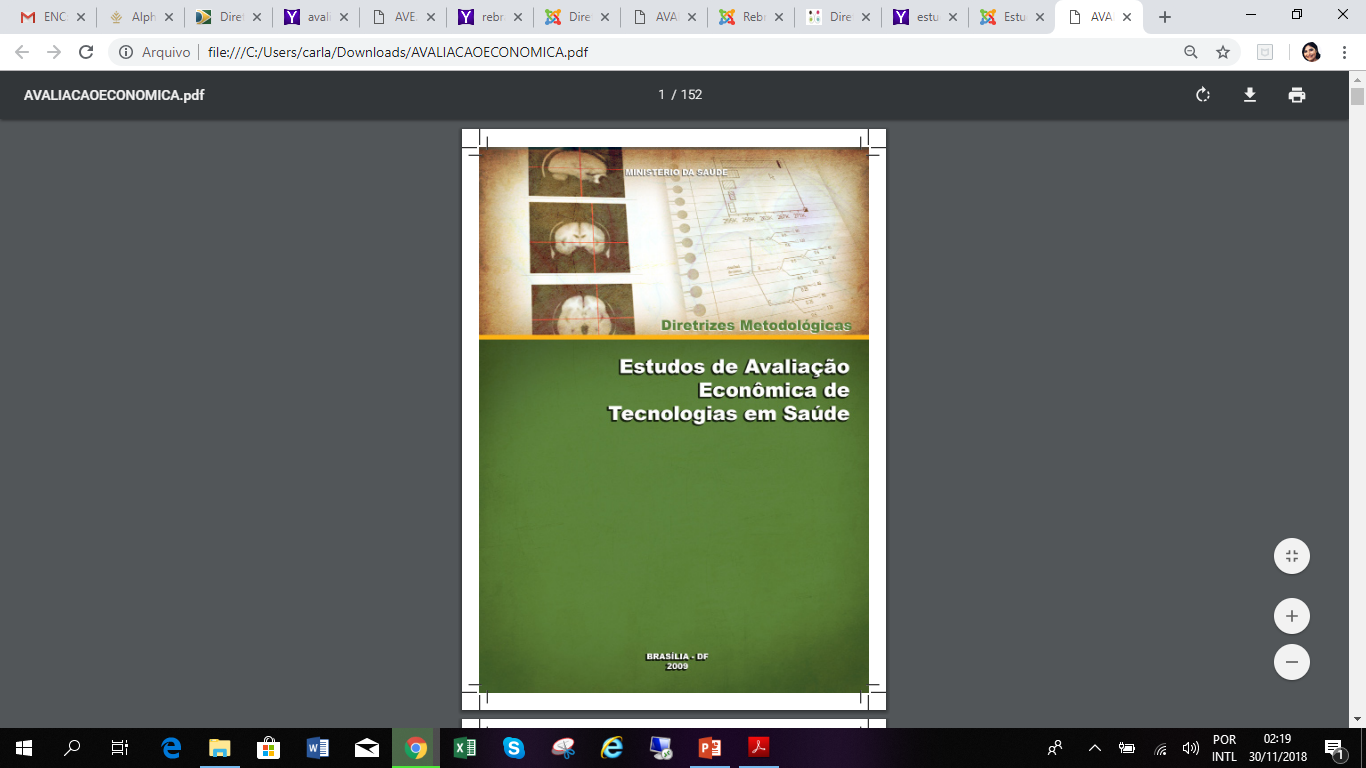 Diretrizes Metodológicas do Ministério da Saúde


Elaboração de Pareceres Técnicos Científicos
Estudos de Avaliação Econômica de Tecnologias em Saúde
Análise de Impacto Orçamentário: 
     Manual para o Sistema de Saúde do Brasil
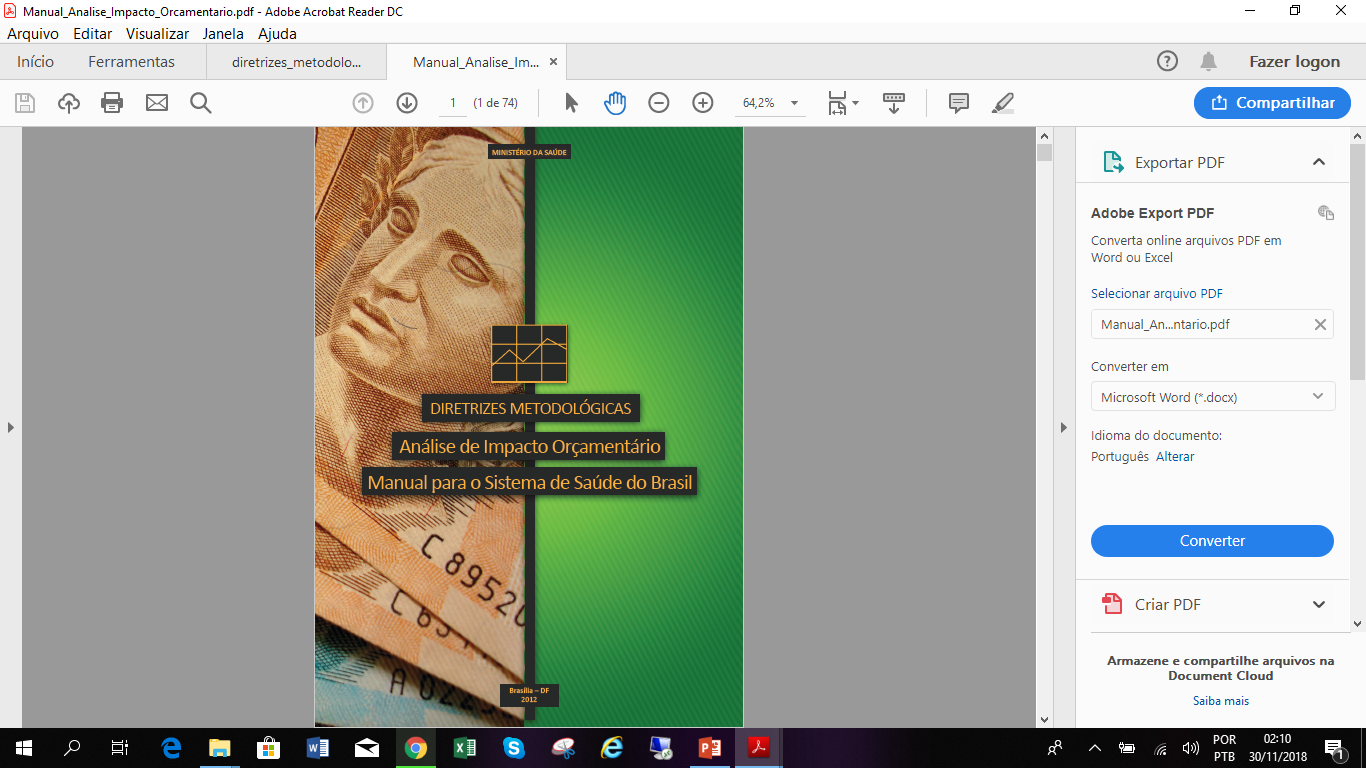 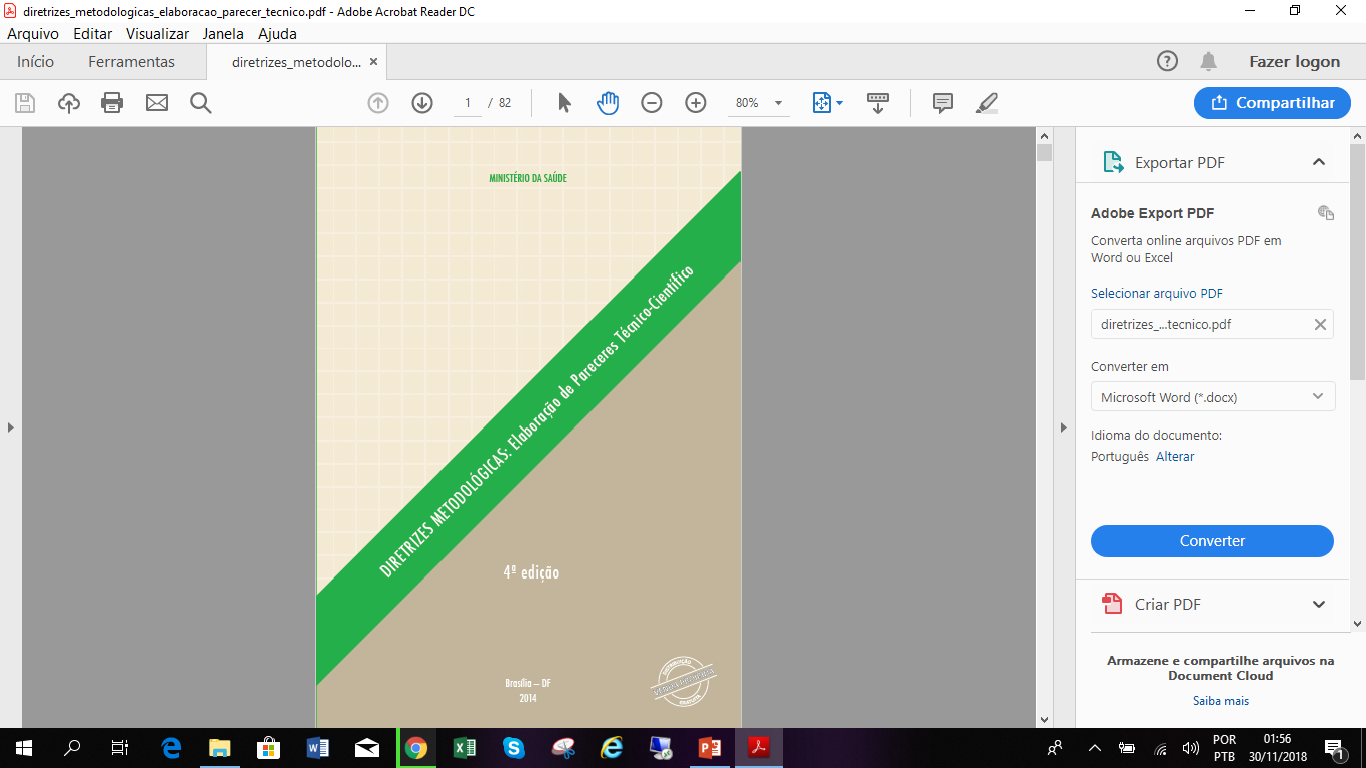 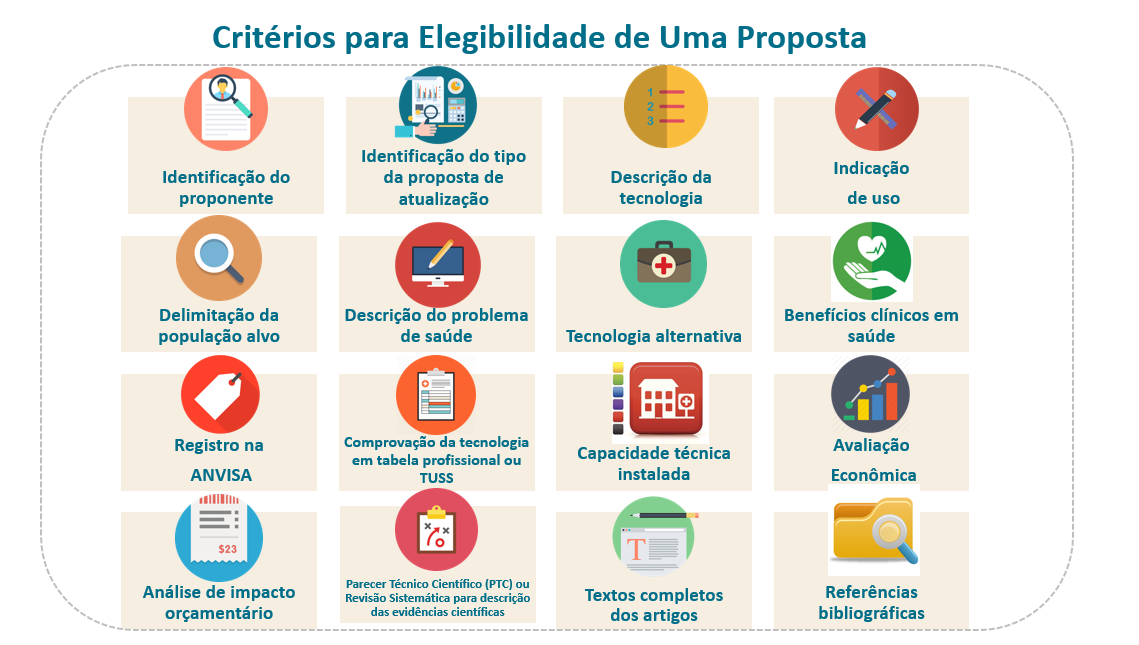 Fluxo do Processo de Atualização do Rol de Procedimentos
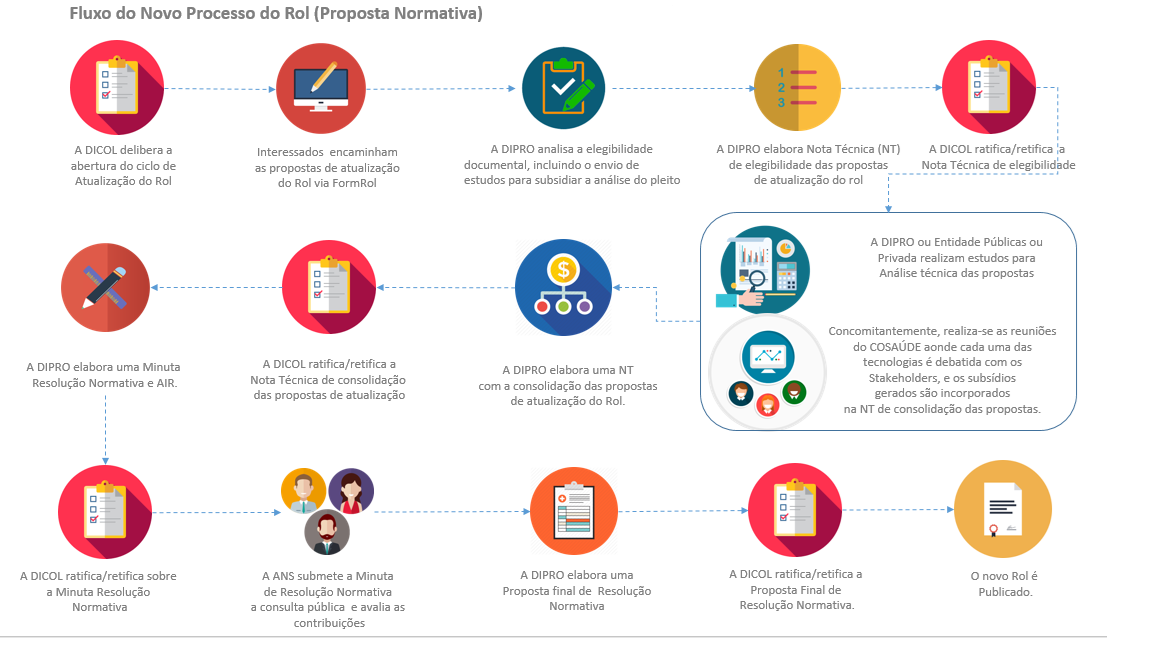 RN nº 438 - Portabilidade de Carências
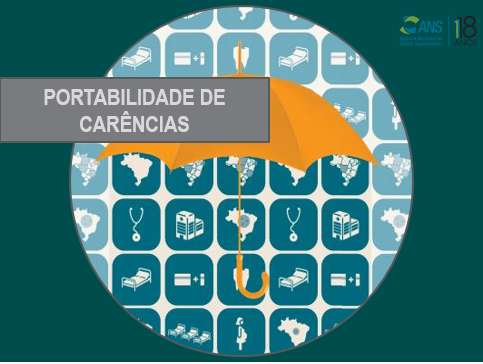 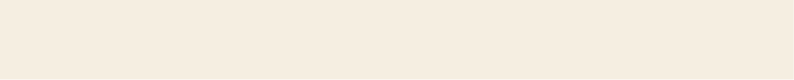 Normativa da ANS, que passa a valer em junho/2019, amplia recurso para beneficiários de planos empresariais e acaba com o prazo para a troca de plano.
RN nº 438 - Portabilidade de Carências
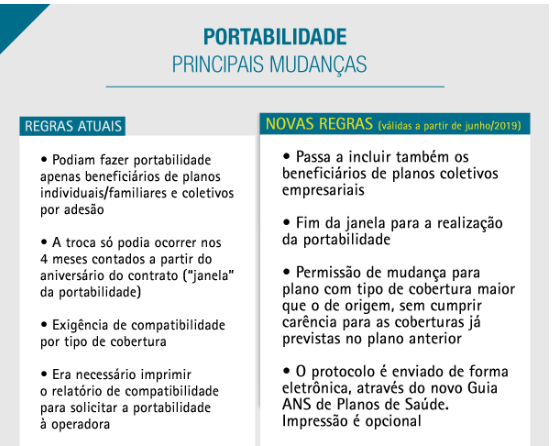 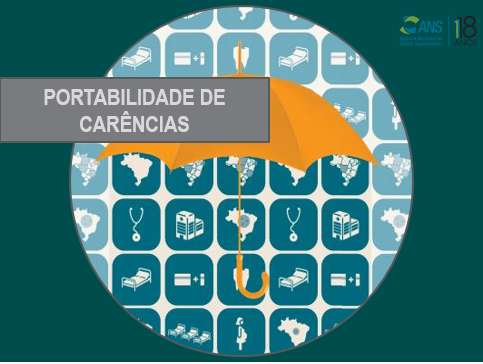 Cronograma
Outras Mudanças
RN nº 186/2009
RN nº 438/2018
2
2
1
1
4
3
3
4
Regras Atuais
Novas Regras
5
5
6
6
[Speaker Notes: Objetivo do estudo]
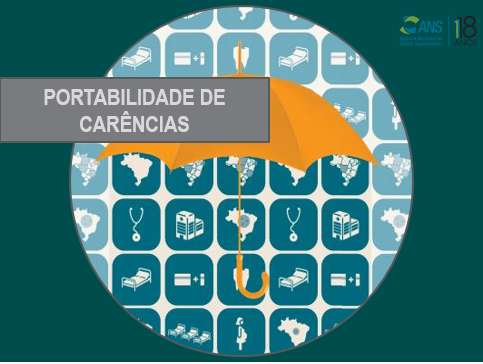 Da extensão da Portabilidade aos coletivos empresariais
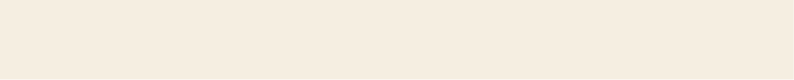 Proposta baseada nos estudos realizados desde 2014, que constam no processo administrativo nº 33902.461712/2016-62
67% do setor é formado por beneficiários de planos coletivos empresariais
A ANS não participa diretamente da aquisição ou portabilidade. Não se trata de contratação online
Prazos de permanência continuam os mesmos (2 ou 3 anos – em caso de CPT na 1ª portabilidade; 1 ou 2 anos nas subsequentes)
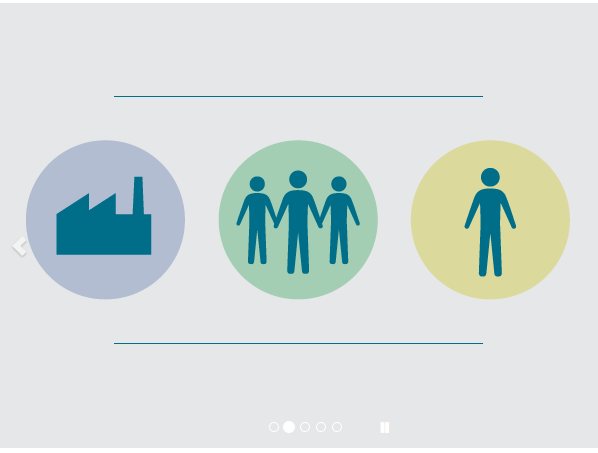 Início de vigência: 01/06/2019
Guia ANS de planos de saúde
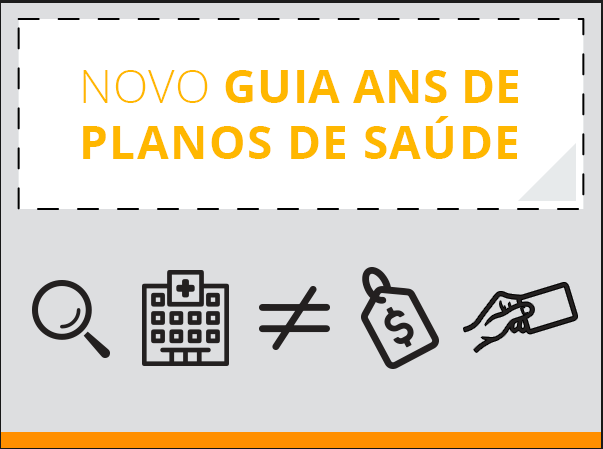 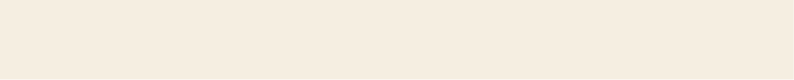 Nova ferramenta auxilia na escolha do plano de saúde
Guia ANS de planos de saúde
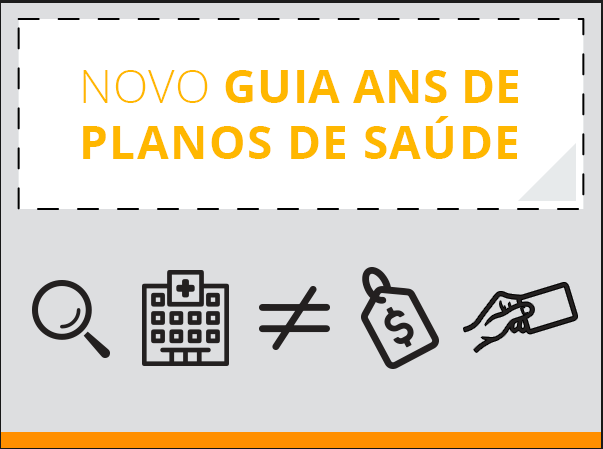 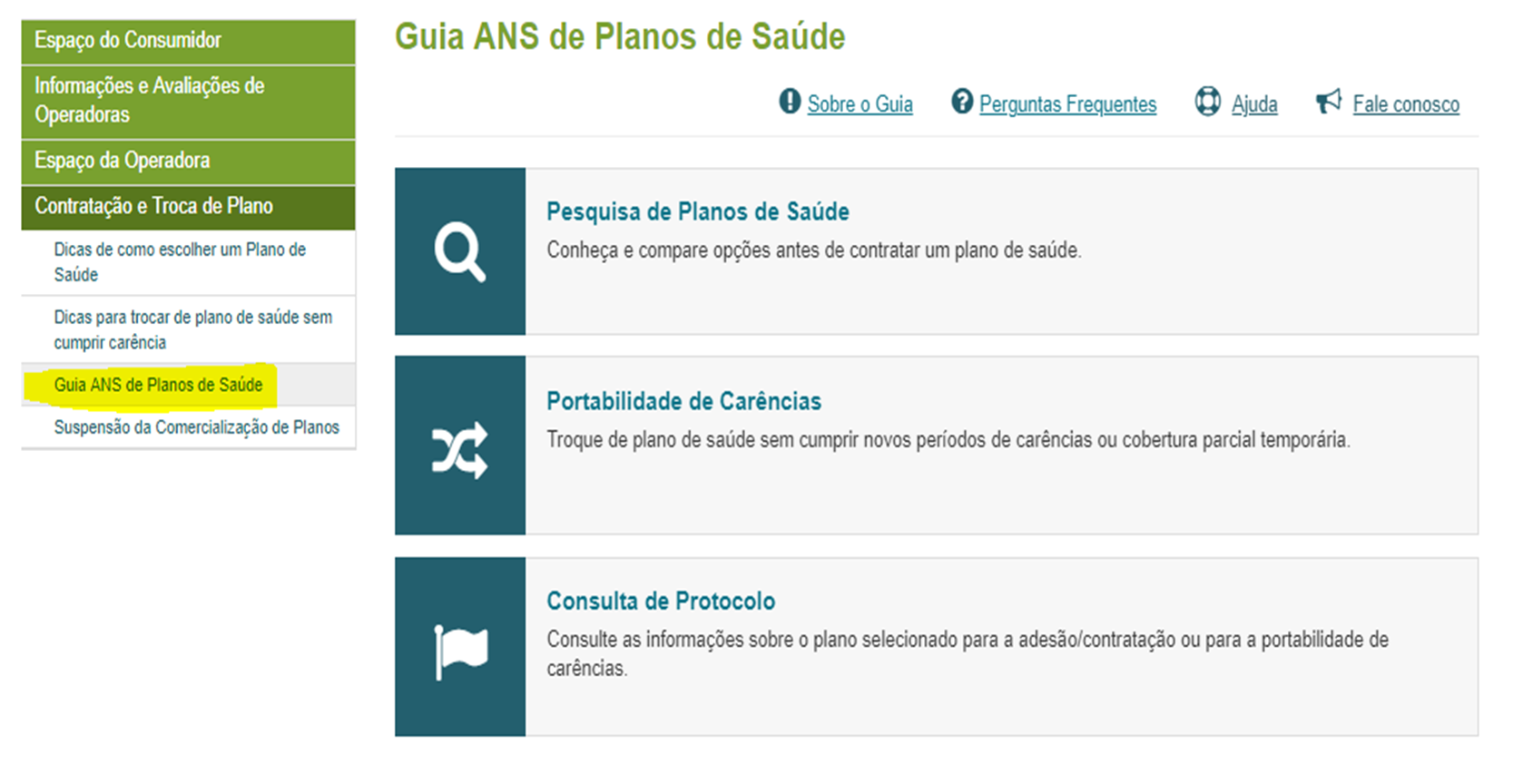 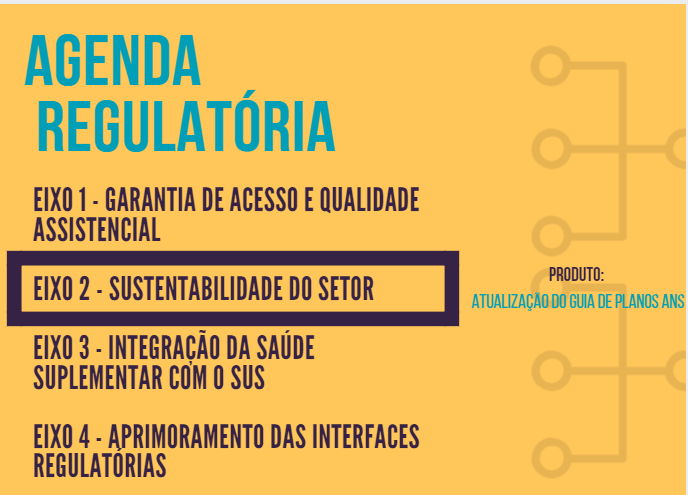 O que mudou?
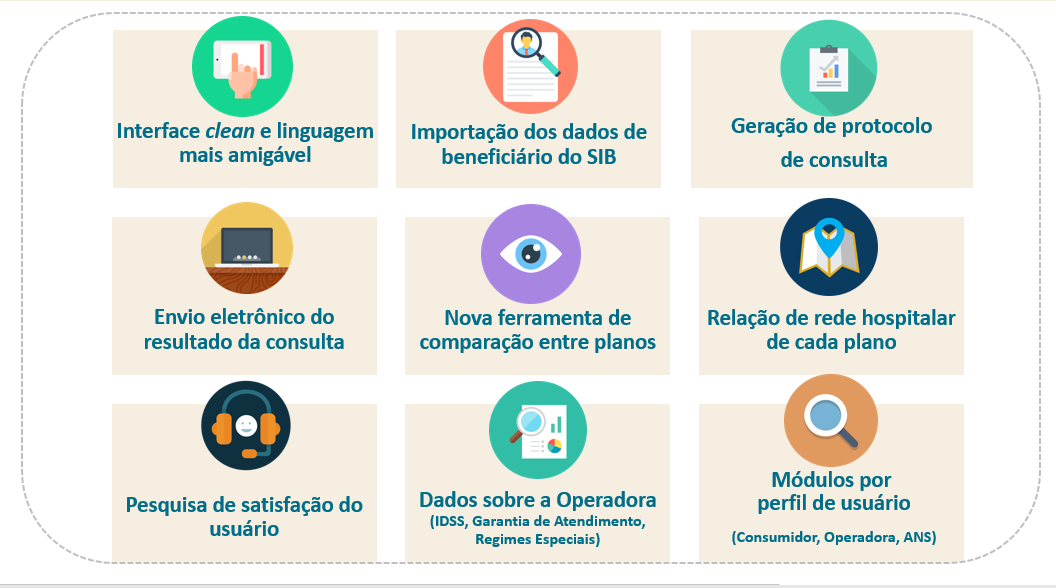 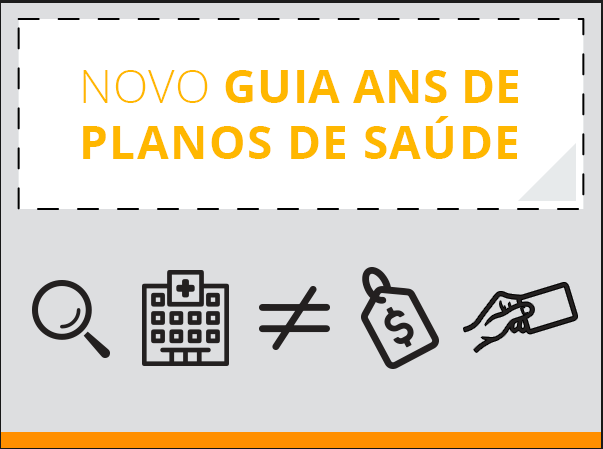 [Speaker Notes: Objetivo do estudo]
Obrigado!
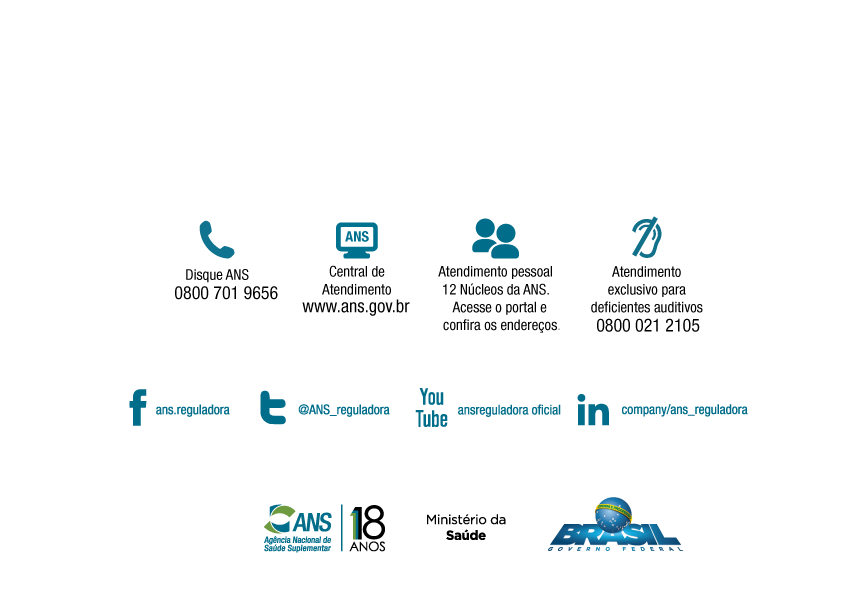 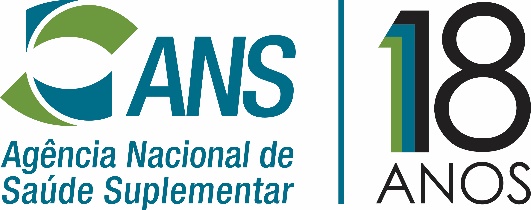